Soutenabilité d’un projet de véhicule à air comprimé
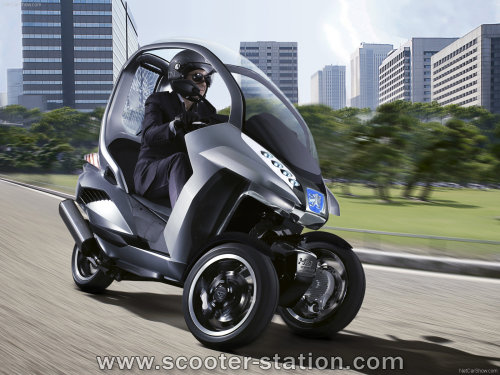 Problématique : L’utilisation de véhicule à air comprimé pour le transport de personne(s) est-il un mode de transport durable/soutenable ?

Description du travail envisagé: Evaluation de  l’impact l’environnemental de la propulsion d’un véhicule par l’air comprimé, en fonction du mode d’utilisation (modèle économique), de l’origine de l’énergie stockée dans l’air comprimé; acceptabilité de la solution par les usagers potentiels
Il s’agira notamment de développer une réflexion  sur cette problématique, en prenant en compte les parties prenantes et le système dans sa globalité. Cette réflexion a pour vocation d’aller au-delà d’un simple état des lieux: « le véhicule à air comprimé ne produit pas d’émissions, donc c’est un véhicule propre ».

Parties prenantes : Producteurs, Vendeurs, Acheteurs / Utilisateurs, Autres usagers de la route, Piétons, Réparateurs, Habitants des villes, Producteurs d’énergie, Producteurs de véhicule concurrents……
 Faible cout énergétique ?
Développement de 	modèles économiques	innovants « libre 	service »
 Equipements 	standards 	(facilitant la 	maintenance)
 Matériaux 	recyclables
 Faibles nuisances 	sonores
 Prix accessible
Tricycle
Compression 
et 
distribution d’air
Energie
Transport durable ?
 Transfert de 	pollution ?
 Changement de 	mentalité
 Changement 	d’infrastructures
Benoit BOTELLA
Mehdi GAMOUDI
Simon NOIZET